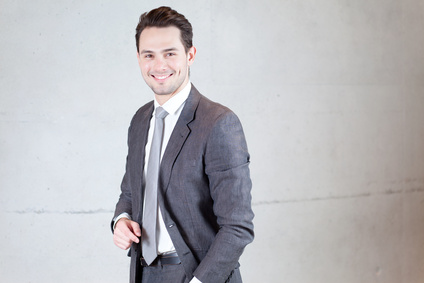 JOHN DOE | JOB TITLE
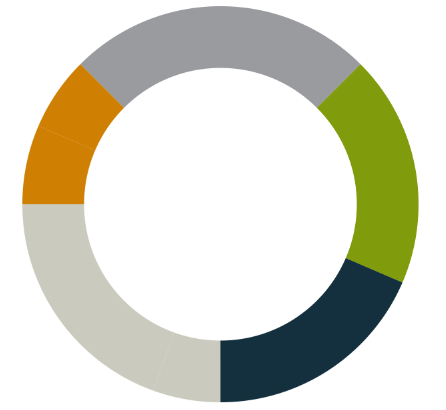 Ambitieux
Serious
Efficace
Creative
Punctual
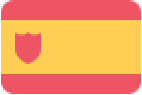 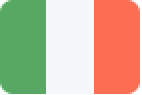 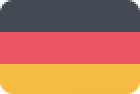 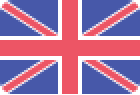 Email: mail@mail.com
Ph: 111 222 333
Mob: 222 333 444
12 Regent Street
Y200 New-York, NY